Fritule
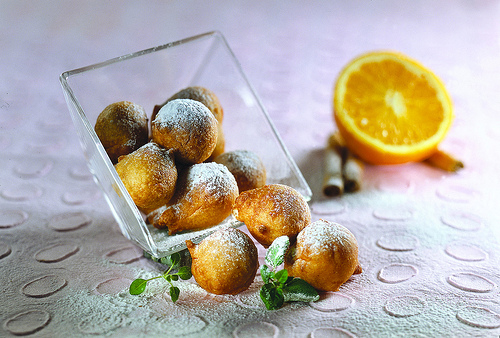 This is the recipe for 10 people.
Ingredients:
1 cup of fresh yeast (50 g)
 800g of flour, 
2 eggs, 
2 tablespoons of sugar, 
2grated apples,
 3 dL of milk, 
2dL of hot water, 
a small amount of salt, 
grated lemon peel
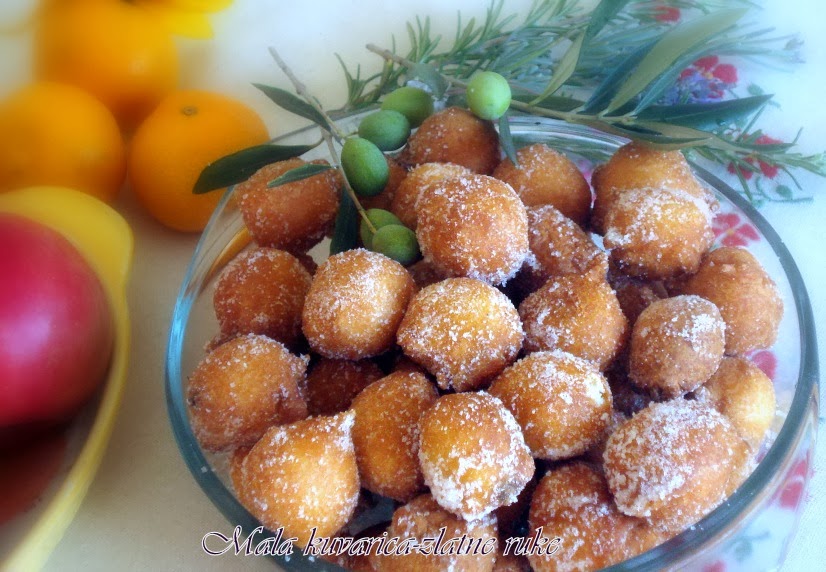